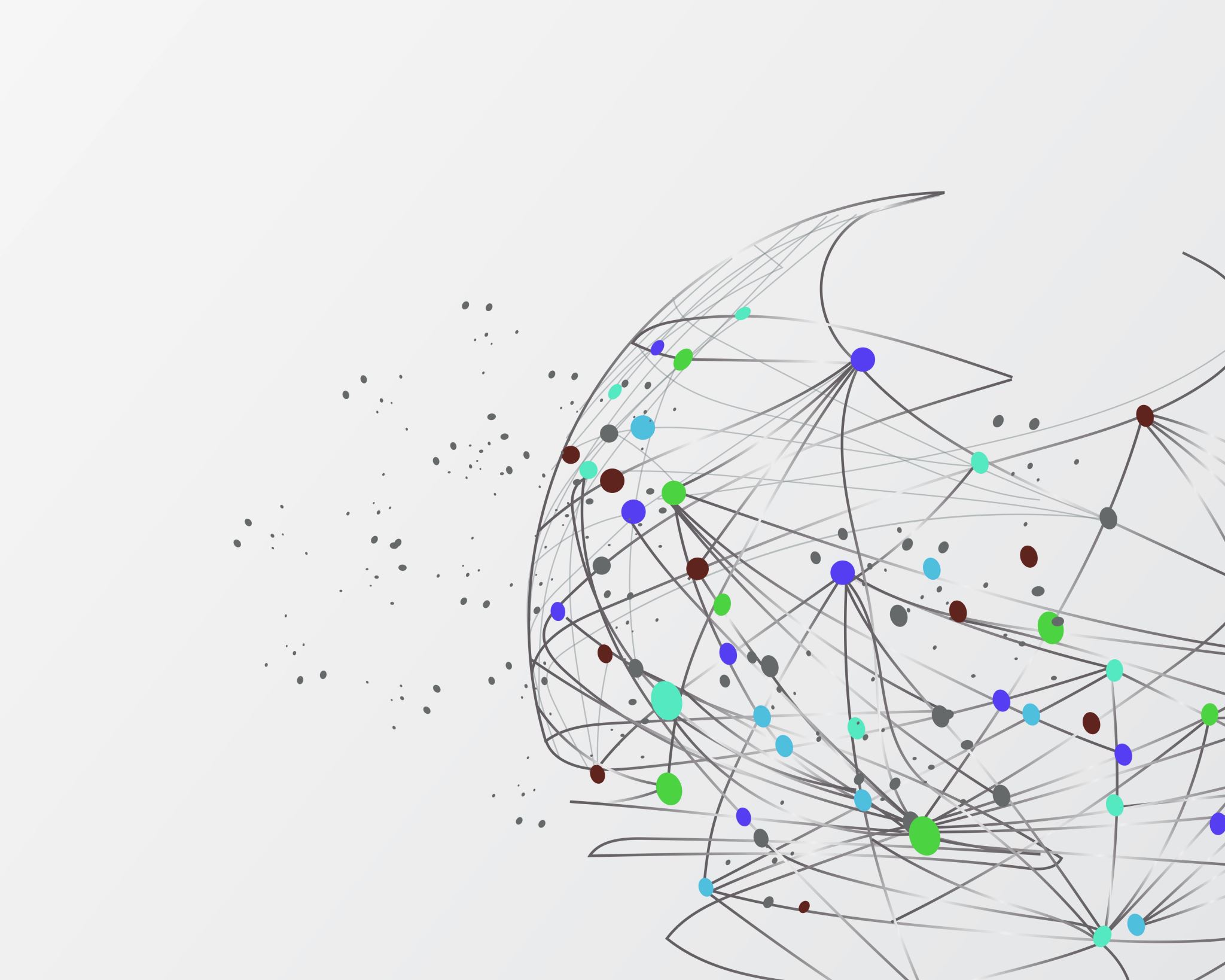 Debating One Medicine
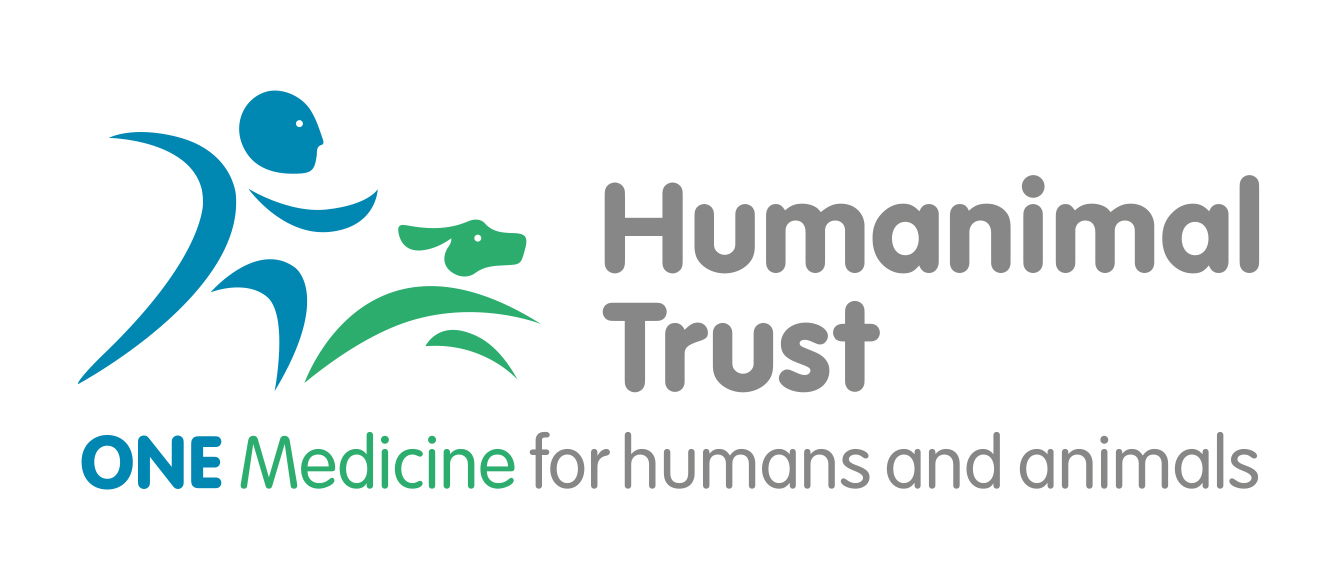 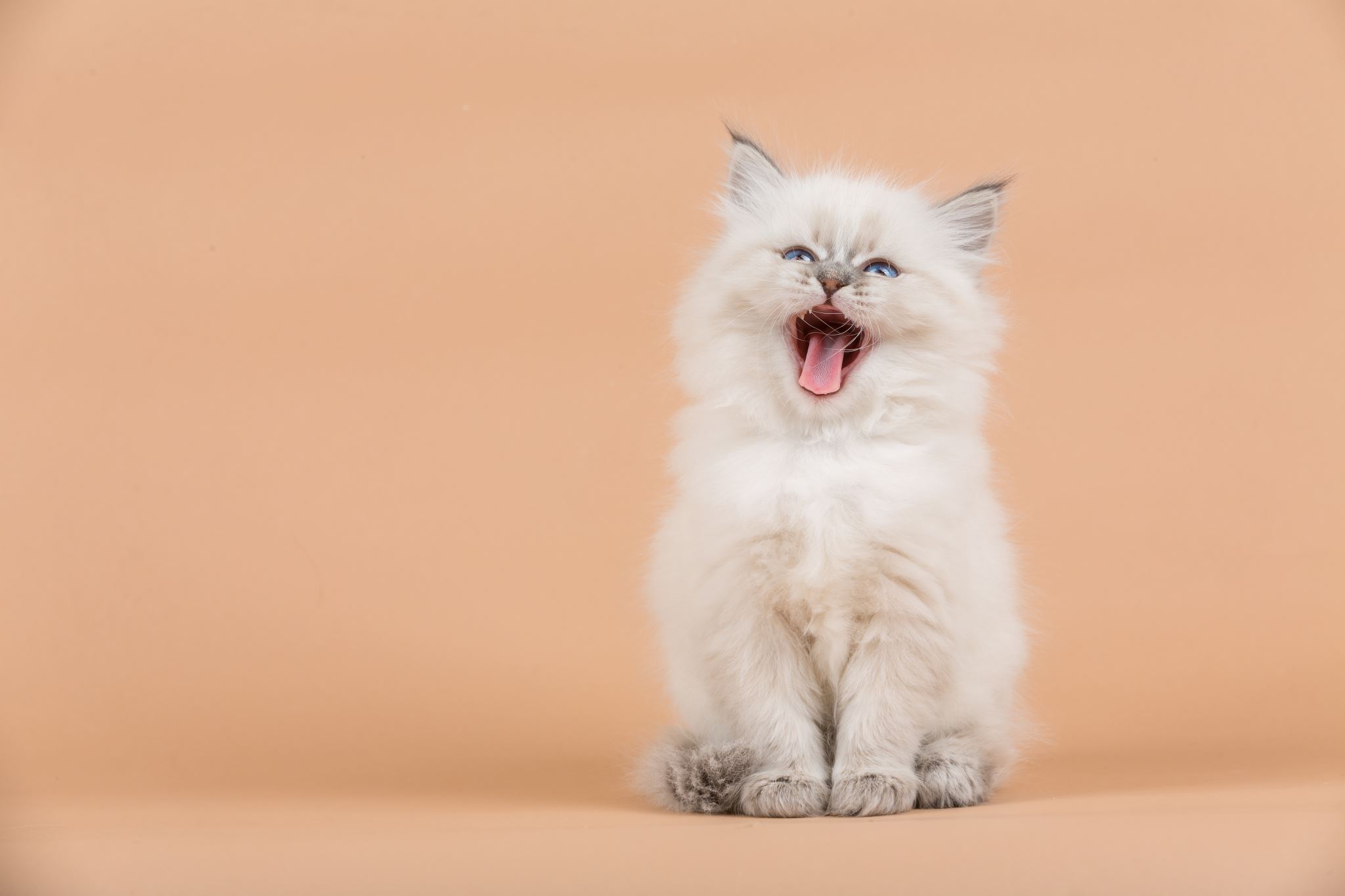 Student 1 says “Every family should have a cat”
I Disagree!
Sit in a circle and each of you will take it in turns to make a statement, you can either make one up yourself or pick a card.
You are going to say this out loud. Once this has been shared, the person next to them will say “I disagree…..”and needs to give one reason why they disagree with the statement.
Student 2 replies “ I disagree.  Every family shouldn’t have a cat because  some people are allergic to cats”
Student 2 says, “Schools shouldn’t have long summer holidays
Topic for Debate
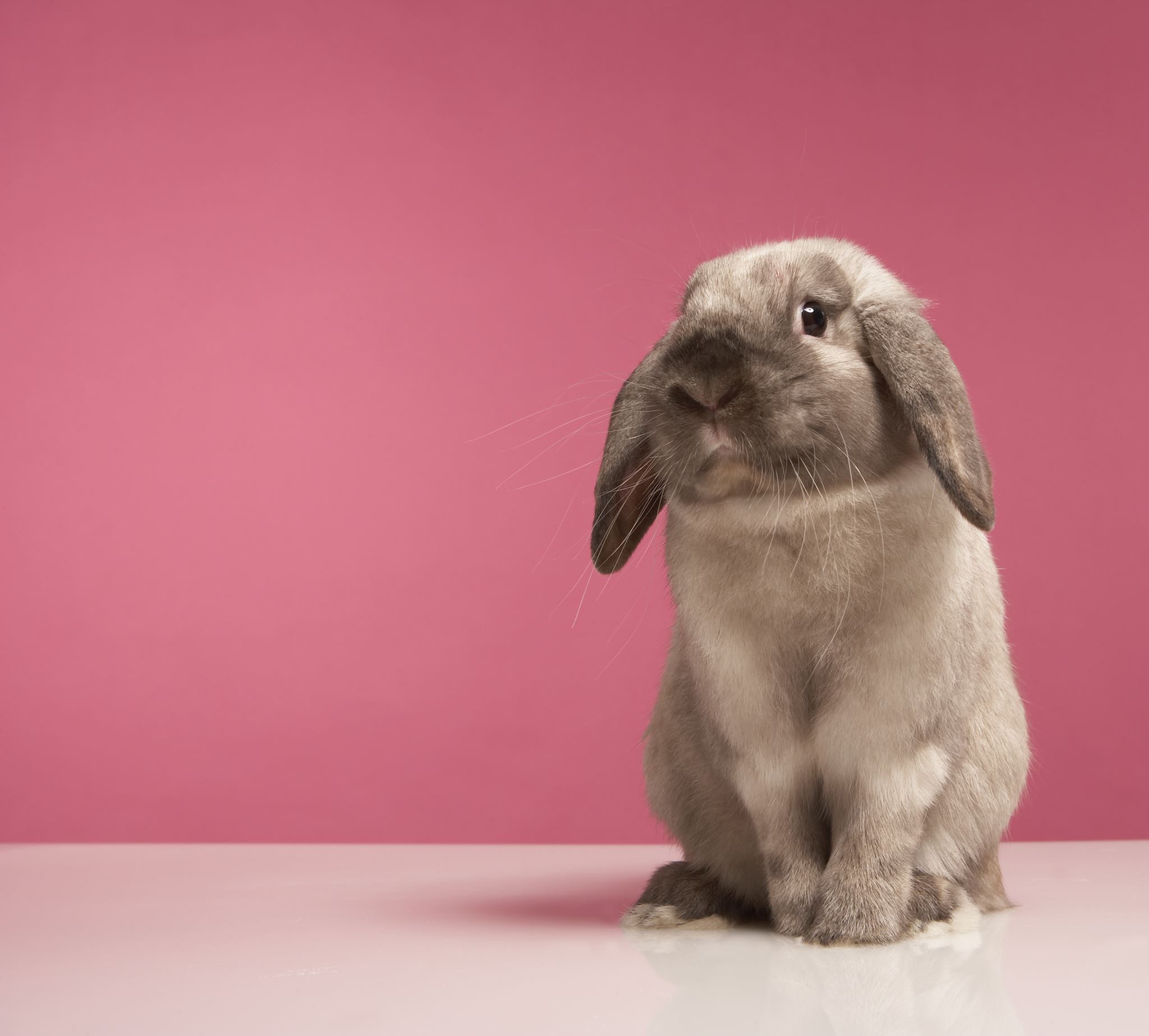 This house believes medical testing on animals should come to an end
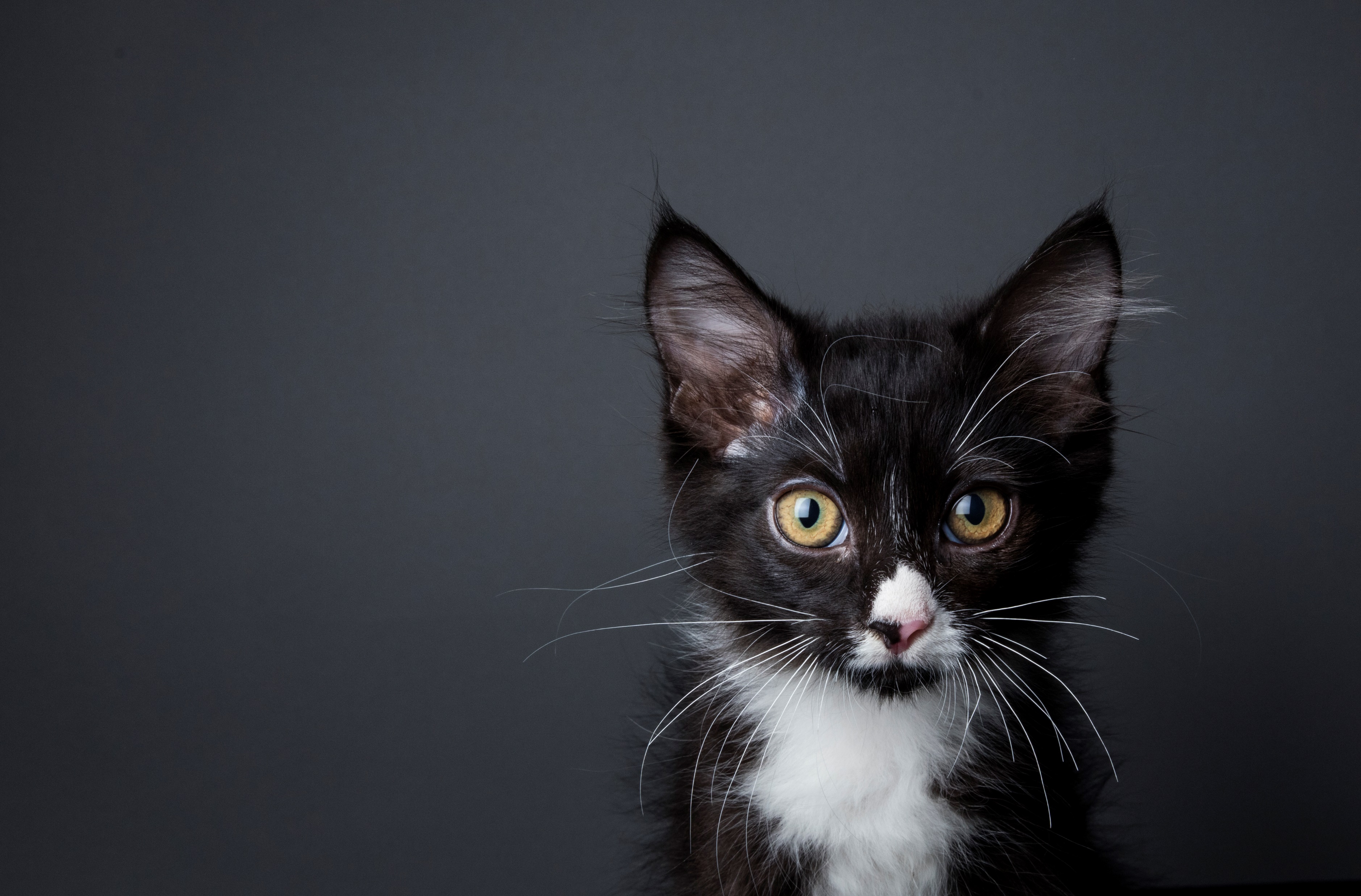 Image courtesy of NIAID-RML
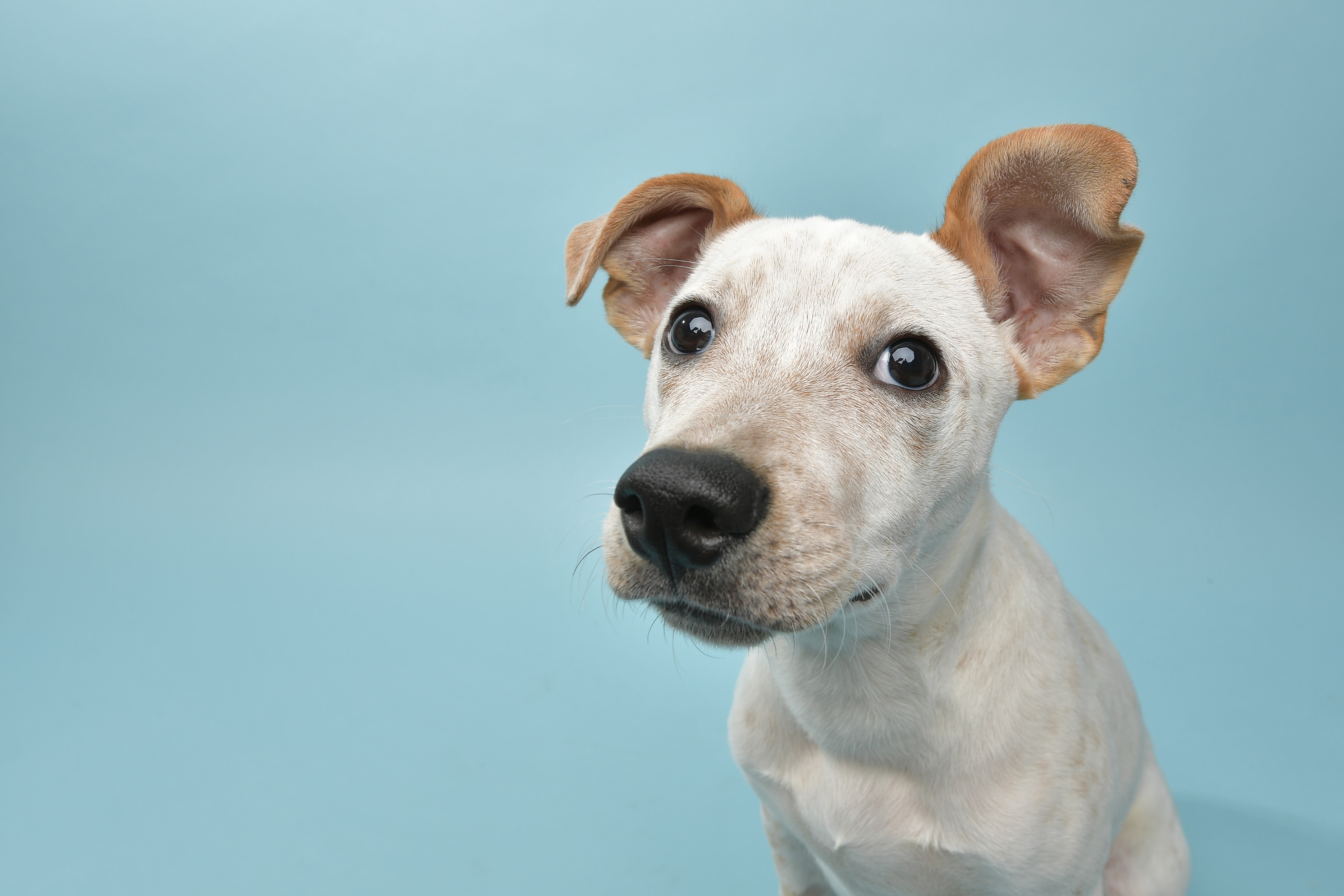 In pairs, work together to create For or Against arguments for the above statement.
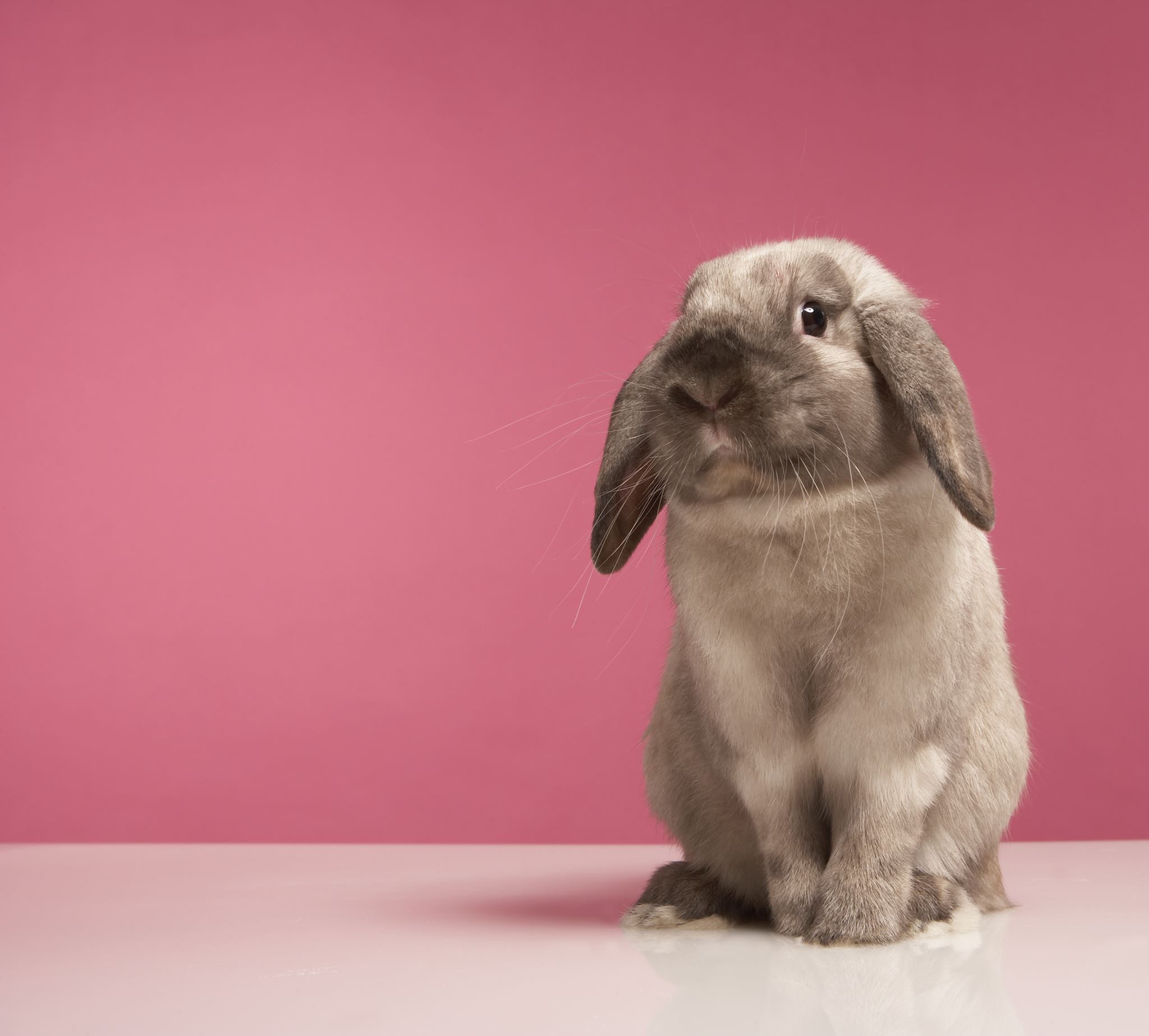 Topic for Debate
This house believes we need One Medicine, so humans and animals benefit  equally
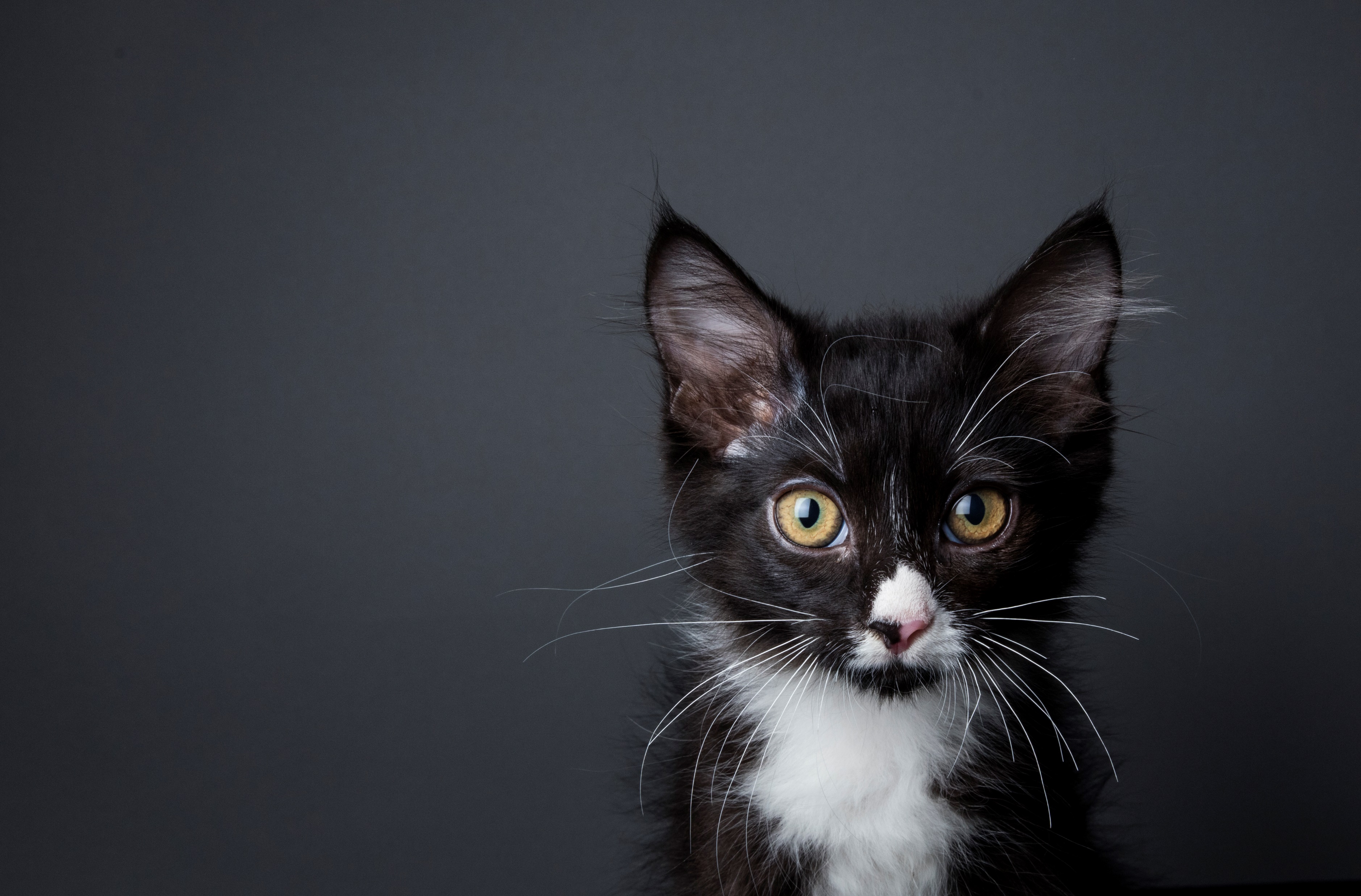 Image courtesy of NIAID-RML
In pairs, work together to create 
For and Against arguments for the above statement.
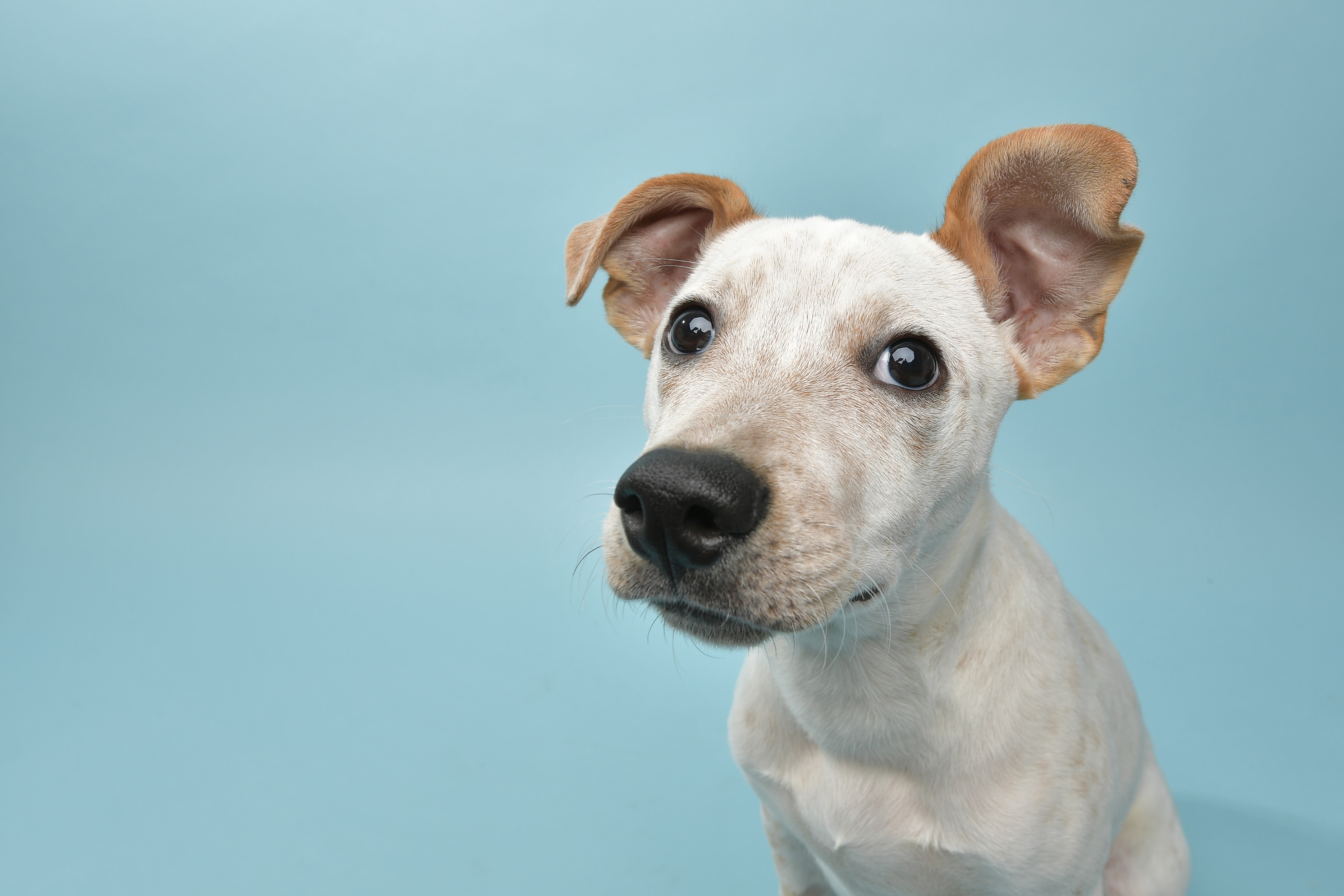 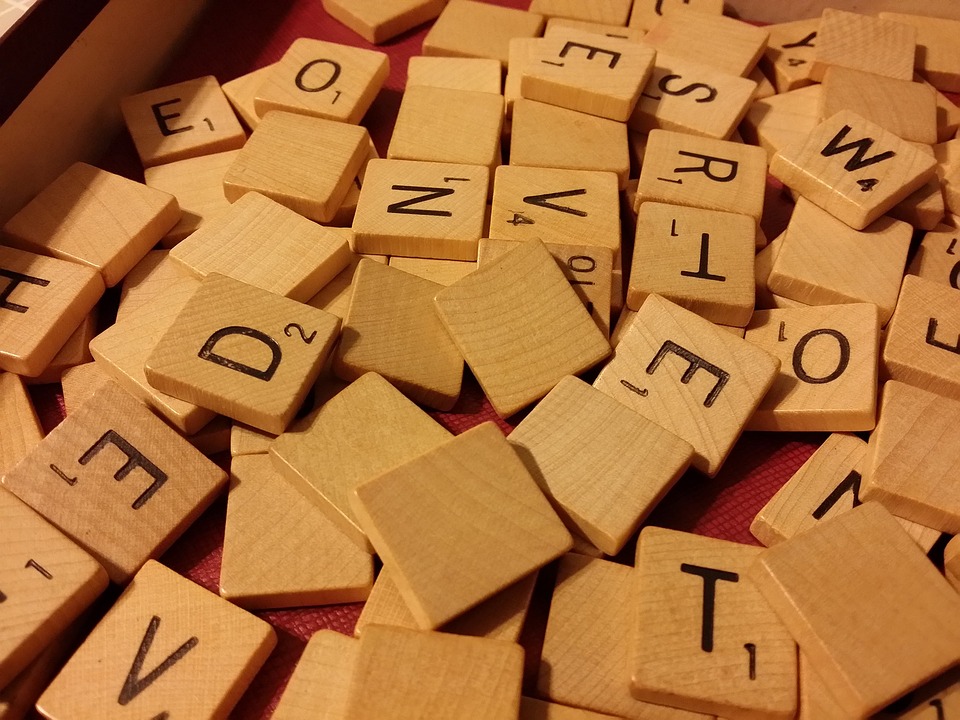 Some useful vocabulary
fact, fallacy, alternative, hypothetical, support, objective, alternative, conclusion, evidence, persuade, suffering, opinion,  necessary, unnecessary, inconclusive, firstly, in addition, furthermore, on the other hand,  secondly,  in conclusion, on reflection, to sum up
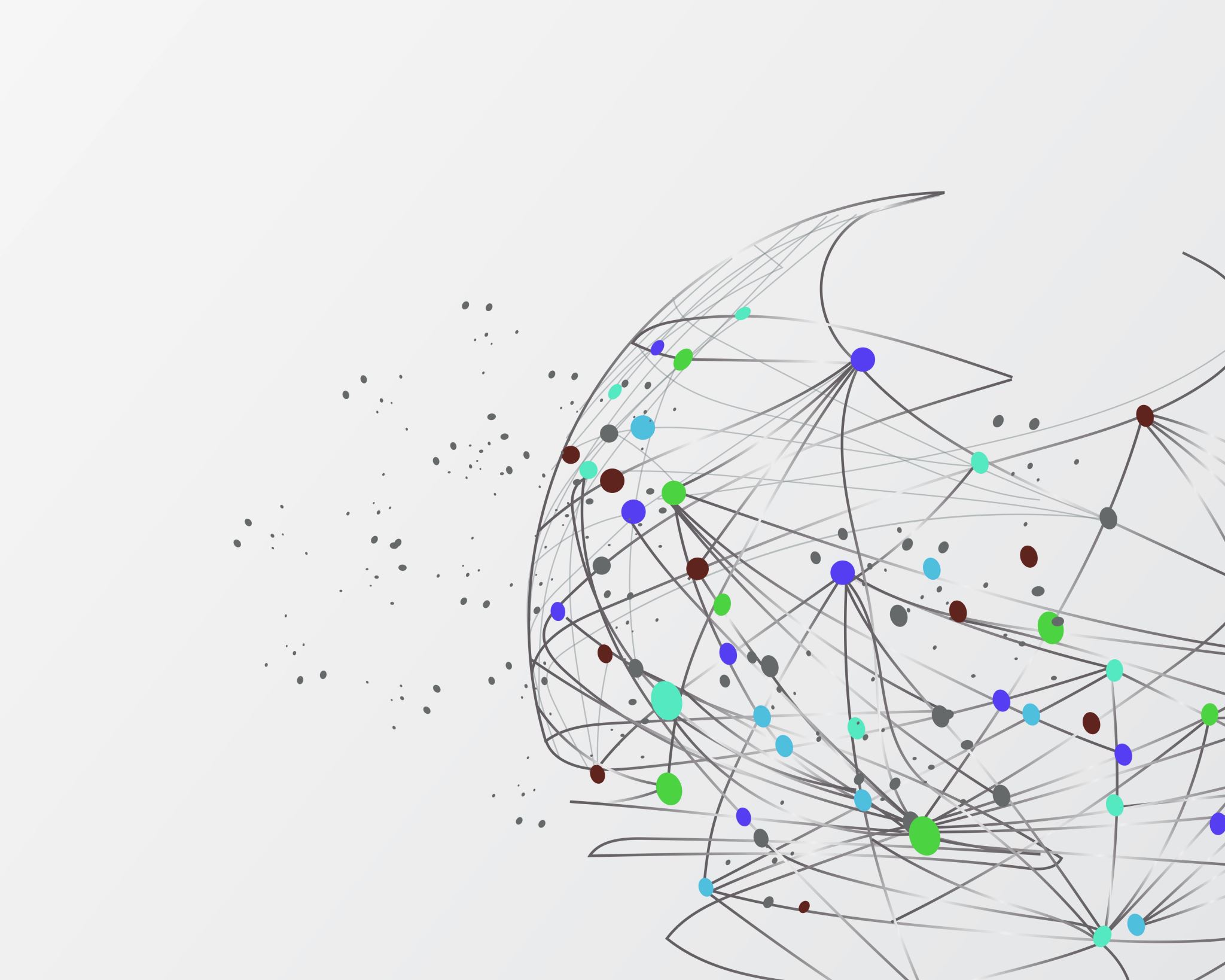 Now you have created your arguments, in your pairs, you can start to debate!Even if you are both have the same viewpoint, see how you can discuss this topic using all your awesome points, sensibly and respectfully